DSE1006A- Python
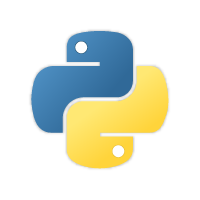 Topic: Basic concept-IV
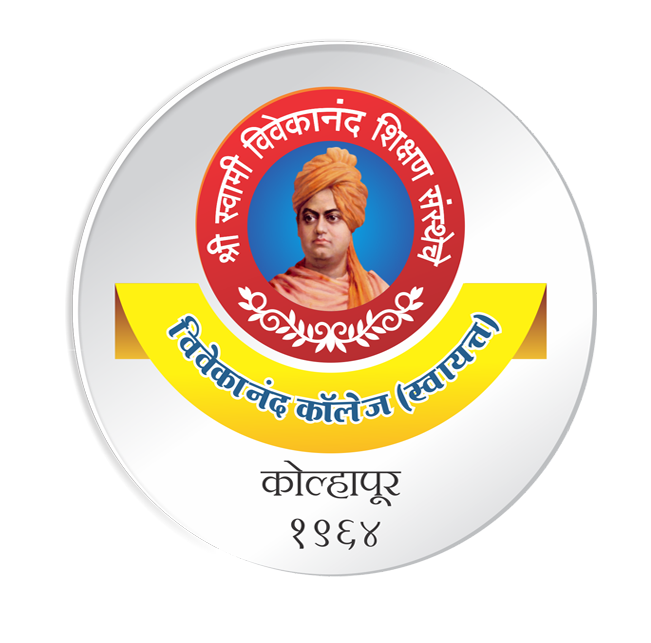 Ms. Rajashree Patil
Assistant Professor,
Department of Computer Science,
Vivekanand College (Autonomous), Kolhapur (MS) India
1
Branching in Algorithm
Mathematical Operators
Relational Operators
Algorithm to check the inputted number is greater than 5 or not
Step 1: Start
Step 2: Input number
Step 3: if number >=5 
		YES goto 4
		NO  goto  6
Step 4: Print “No. is greater than or equal to 5”
Step 5: goto end
Step 6: Print “No. is less than 5”
Step 7: End
Input – 6
No. is greater than or requal to 5
Input – 3
No. is less than 5
Algorithm to fine maximum number between two numbers inputted by user.
Step 1: Start
Step 2: Input no1,no2
Step 3: if no1 >= no2 
		YES goto 4
		NO  goto 6
Step 4: Print “No1 is maximum”
Step 5: goto end
Step 6: Print “No2 is maximum”
Step 7: End
Input 
10,20
Output
No2 is maximum
Input 
20,10
Output
No1 is maximum
Algorithm to fine minimum number between two numbers inputted by user.
Step 1: Start
Step 2: Input no1,no2
Step 3: if no1 <= no2 
		YES goto 4
		NO  goto 6
Step 4: Print “No1 is Minimum”
Step 5: goto end
Step 6: Print “No2 is  Minimum”
Step 7: End
Input 
10,20
Output
No1 is Minimum
Input 
20,10
Output
No2 is Minimum
Algorithm to enter any number and check number is odd or even
Step 1: Start
Step 2: Input no
Step 3: if no%2 ==  0 
		YES goto 4
		NO  goto 6
Step 4: Print “No is Even”
Step 5: goto end
Step 6: Print “No is Odd”
Step 7: End
Input – 30
No. is Even
Input – 55
No. is Odd
Thank u